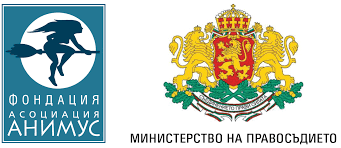 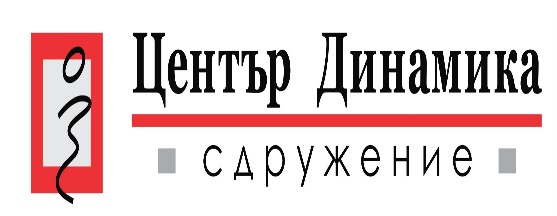 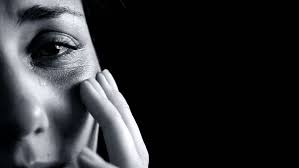 РАННИ ПРОЯВИ НА ДОМАШНО НАСИЛИЕ И КАК ДА ГИ РАЗПОЗНАЕМ
Проект “Координирана подкрепа на пострадали от домашно насилие  и работа с извършители по Закона за защита от домашно насилие в област Русе”
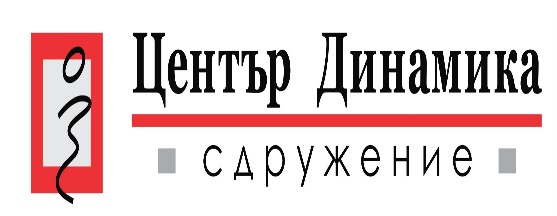 КАКВО Е ДОМАШНО НАСИЛИЕ?
ОПРЕДЕЛЕНИЕ
Домашно насилие е всеки акт на физическо, сексуално, психическо, емоционално или икономическо насилие, както и опитът за такова насилие, принудителното ограничаване на личния живот, личната свобода и личните права, извършени спрямо лица, които се намират в родствена връзка, които са или са били в семейна връзка или във фактическо съпружеско съжителство.

чл. 2, ал. 1 от Закона за закрила от домашно насилие
От конфликт към Възможности
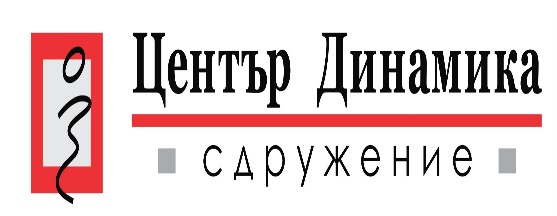 ОПРЕДЕЛЕНИЕ
За психическо и емоционално насилие върху дете се смята и всяко домашно насилие, извършено в негово присъствие.









чл. 2, ал. 2 от Закона за закрила от домашно насилие
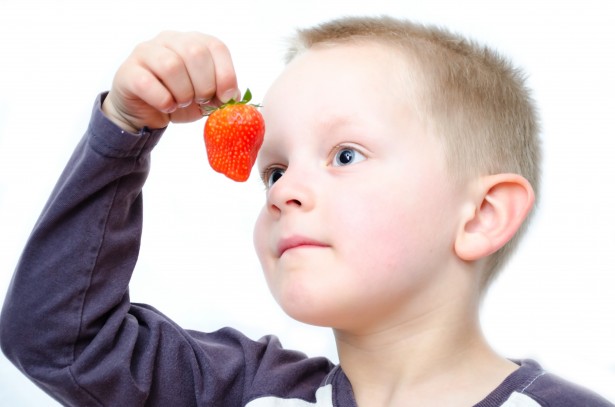 От конфликт към Възможности
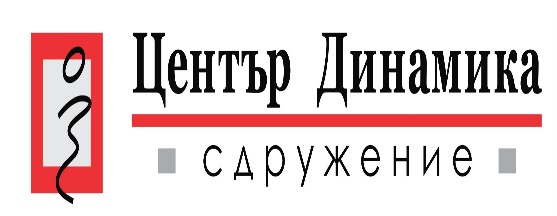 Форми на домашно насилие
Психическо насилие: 
въздействие върху психиката на едно лице, с което му се причинява тормоз; 
непристойно поведение, осъществявано през определен период от време, многократно или систематично и изразено чрез физически жестове или др. действия, извършвани умишлено; 
Предизвиква психологическа травма – тревожност, депресия, др. форми на нервно разстройство.
Разграничение между психическо и емоционално насилие
Емоционално насилие: 
Целенасочено въздействие върху психиката на едно лице, с което се увреждат емоциите му; 
Изразява се в заплашване, контрол, което води до чувство на страх, на малоценност, на вина чрез интензивно обидно и унизително отношение.
ОСНОВНИ ПОТРЕБНОСТИ
1. Да се почувстват в безопасност.
2. Да разкажат какво са преживели.
3. Да са наясно какви права имат и какви са възможностите им за защита.
4. Да вземат сами решение какво да предприемат.
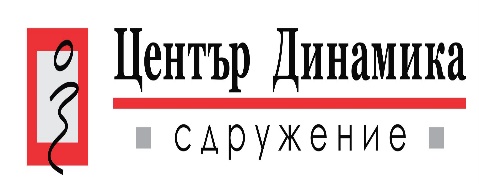 Тази снимка от Неизвестен автор е лицензирана с CC BY-ND
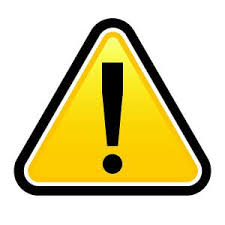 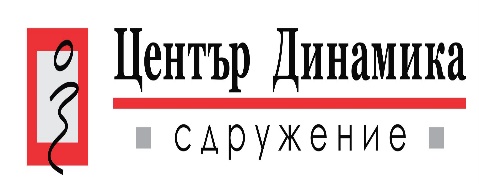 РАННИ ФОРМИ НА ДОМАШНО НАСИЛИЕ
1. Обвинява партньора в изневяра.
2. Вини партньора за определени негови или общи неуспехи.
3. Проявява остра форма на критичност.
4. Изисква стриктно спазване на опеделено поведение – вкл. по отношение на облекло, хранене, социални дейности.
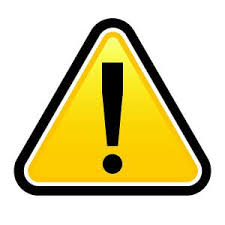 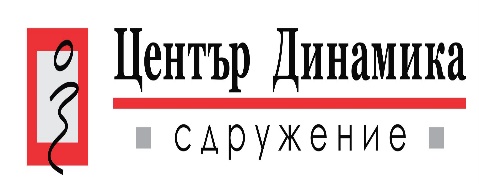 РАННИ ФОРМИ НА ДОМАШНО НАСИЛИЕ
5. Хвърля предмети в изблик на гняв.
6. Заплашва, че ще удари или удря, след което се извинява.
7. Принуда за осъществяване на определено поведение.
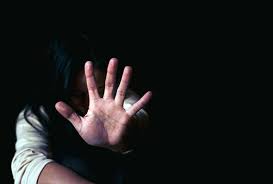 ВЪПРОСИ ЗА УСТАНОВЯВАНЕ НА ВЕРОЯТНОСТ ОТ ДОМАШНО НАСИЛИЕ
Пример
ВЪПРОСИ ЗА УСТАНОВЯВАНЕ НА ВЕРОЯТНОСТ ОТ ДОМАШНО НАСИЛИЕ
Да изслушваме, да не осъждаме жертвата. Да ѝ покажем, че сме на нейна страна.
Да ѝ покажем, че смятаме нейните чувства за разумни и нормални.
Да дадем време на жертвата да вземе собствените си решения, без да я съветваме да се върне при партньора си и да се опитва да оправи отношенията си с него.
Да не я притискаме да взима бързи решения.
Да я оставим да говори за емоционалната страна на своята връзка с партньора.
Да не я критикуваме за това, че живее с този партньор-насилник.
Да опитаме по-скоро да ѝ обясним, че ако не бъдат взети някакви мерки, насилието в двойката ще прогресира.
Да ѝ помогнем да наблегне на позитивното в това, което се случва.
Не трябва да й казваме, че е длъжна да стои при партньора си заради децата, напротив. Трябва да я поздравим за това, че е намерила сили и смелост да говори. 
Трябва да уважим потребността ѝ да запазим казаното от нея в тайна, ако тя ни помоли за това.
ИЗРАЗЯВАЙТЕ ЯСНИ И КРАТКИ ПОСЛАНИЯ, КАТО НАПРИМЕР
Насилието винаги е неприемливо. Никога няма основателно извинение за него.
Сигурността на жената и на децата е от първостепенно значение.
Жертвата не е причина за насилието. Отговорност за това носи единствено партньорът.
Жертвата няма да успее да промени нито насилника, нито неговото поведение.
Извиненията и големите обещания няма да прекратят насилието.
Жертвата не е сама с проблема си.
Насилието не е загуба на контрол. Това е поведение, с което си служат хора, за да контролират другите.
Насилието носи травматични последствия за децата.
Съгласно Закона за защита срещу домашното насилие, да биеш партньора си е нарушение. Защита по този закон може да търси всяко лице, пострадало от домашно насилие, извършено от: съпруг или бивш съпруг; партньор, с когото живеят на съпружески начала; партньор, от когото има дете и др.
Убедете я, че трябва да се обърне за помощ към полицията и организациите, подпомагащи жертви на насилие.
РАЗГРАНИЧЕНИЕ ОТ СЕКСУАЛЕН ТОРМОЗ?
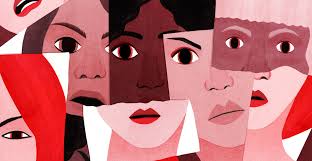 Чл. 5. […] [С]ексуалният тормоз, […] се [смята] за дискриминация.
Допълнителни разпоредби § 1. 
По смисъла на този закон: 
2. „Сексуален тормоз“ е всяко нежелано поведение от сексуално естество, изразено физически, словесно или по друг начин, с което се накърняват достойнството и честта и се създава враждебна, принизяваща, обидна, унизителна или застрашителна среда и, в частност, когато отказът да се приеме подобно поведение или принудата към него може да повлияе на вземането на решения, засягащи лицето.
СЕКСУАЛЕН ТОРМОЗ – чл. 5 ЗЗДискр.
„Тормозът и сексуалният тормоз противоречат на принципа за равно третиране на мъжете и жените и представляват дискриминация, основана на пола, за целите на настоящата директива. Тези форми на дискриминация се проявяват не само на работното място, но също така и в контекста на достъпа до заетостта, професионалното обучение и повишението. Поради това те следва да бъдат забранени и подложени на ефективни, пропорционални и възпиращи санкции“
СЕКСУАЛЕН ТОРМОЗ – чл. 5 ЗЗДискр.
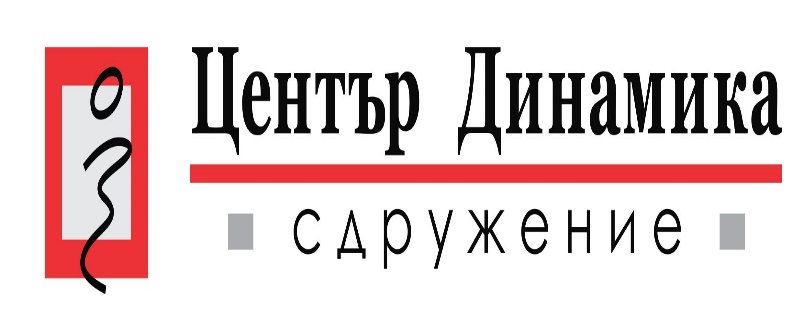 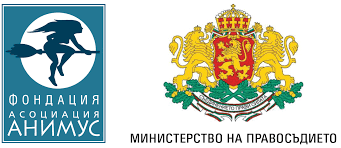 Проект “Координирана подкрепа на пострадали от домашно насилие  и работа с извършители по Закона за защита от домашно насилие в област Русе”

Проектът се изпълнява в рамките на м. 06-11.2020 г. съгласно Договор за предоставяне на безвъзмездна финансова помощ № 93-00-158/08.06.2020г. в размер от 25 000 лв.
Тел: 0826770, 0887493503										емейл: centre_dinamika@abv.bg